Дополнительная общеобразовательнаяобщеразвивающая программа «Речевичок»
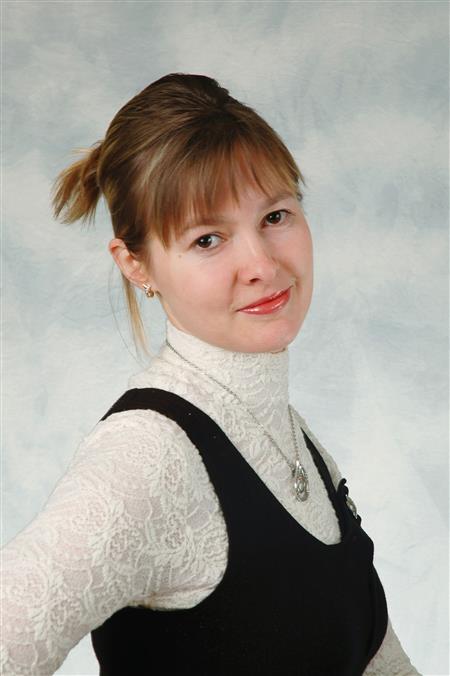 Учитель – логопед:Лиханова Елена ВладимировнаI КК
Образование: 
1997г., Уральский государственный педагогический университет по специальности олигофренопедагогика и логопедия, квалификация учитель-логопед, олигофренопедагог.
Стаж педагогической работы  20 года, в данной должности 19 лет, в данном учреждении 15 лет.
Цель программы
Создать условия для коррекции речевых нарушений у детей старшего дошкольного возраста;
Развивать связную речь у воспитанников через формирование умения соотносить знаковые символы с образами, составление распространенных предложений, рассказов на основе зрительных схем, картинок;
Реализовать коррекционно-развивающую деятельность путем формирования умения детей использовать коррекционные игры в игровой деятельности;
Использовать коррекционные методы работы для развития связной речи;
Вовлекать родительское сообщество в педагогический процесс, учитывая возрастные и иные категории детей.
Целевые ориентиры:
Развитие речевого дыхания
Развитие у детей основных движений органов речи посредством артикуляционной гимнастики
Постановка дефектно произносимых звуков
Автоматизация поставленных звуков
Развитие фонематического слуха
Артикуляционная гимнастика « Веселый язычок»
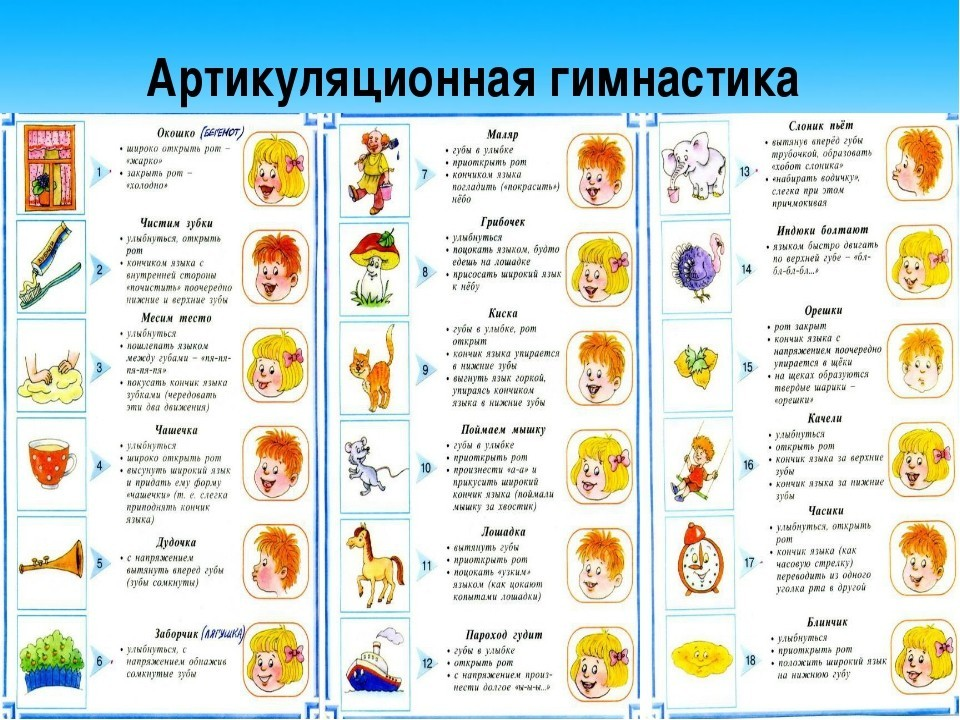 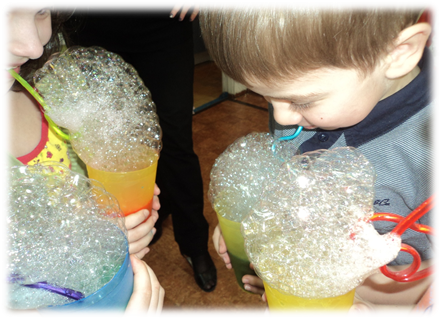 Развитие речевого дыхания
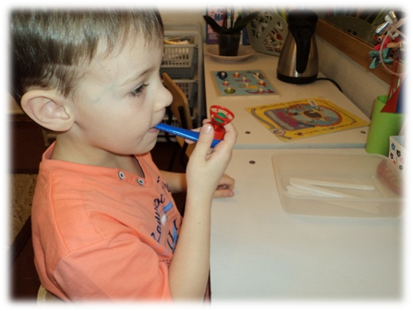 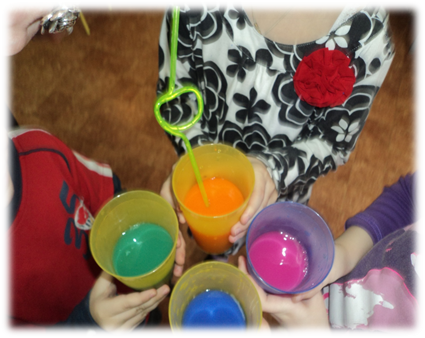 Проводимая  работа по обучению дошкольников правильному звукопроизношению и развитию фонематического слуха должна проходить в тесном взаимодействии с родителями (законными представителями). Только такое сотрудничество даст желаемые результаты.
Пособия, используемые в работе.
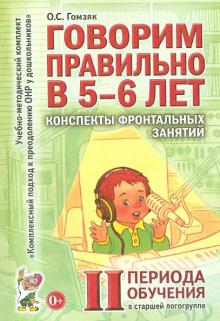